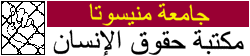 تعريف باتفاقية حقوق الطفل، 1989، والبروتوكولات الثلاثة الملحقة بها
فيما يلي سوف نلقي الضوء على 
 
- الاجماع الدولي حول اتفاقية حقوق الطفل
- وضع البروتوكولات الملحقة بالاتفاقية
- لجنة حقوق الطفل
- مبادئ حقوق الطفل بموجب الاتفاقية
- حقوق الطفل بموجب اتفاقية حقوق الطفل
- التزام الدول الأطراف في الاتفاقية بتقديم تقارير إلى لجنة حقوق الطفل
- قائمة بمواد الاتفاقية
- تعريف بالبروتوكول الاختياري الملحق باتفاقية حقوق الطفل والخاص باشتراك الأطفال في المنازعات المسلحة، وقائمة بمواده
- تعريف البروتوكول الاختياري الملحق باتفاقية حقوق الطفل والخاص ببيع الأطفال واستغلالهم في البغاء وفي المواد الخليعة، وقائمة بمواده
- تعريف البروتوكول الاختياري لاتفاقية حقوق الطفل المتعلق بإجراء تقديم البلاغات، وقائمة بمواده
- التعليقات العامة للجنة
- وضع الدولة المعنية
الاجماع الدولي حول اتفاقية حقوق الطفل

جاء اعتماد اتفاقية حقوق الطفل بمثابة تتويج لما يزيد على ستة عقود من العمل على تطوير وتدوين القواعد الدولية المعنية بحقوق الطفل. إذ صدر إعلان جنيف في عام 1924 كأول وثيقة دولية خاصة بحقوق الطفل. وتعد الاتفاقية بمثابة قائمة فريدة في شمولها لمعايير حقوق الإنسان المتعلقة بالأطفال. إذا فضلا عن كونها تتضمن الحقوق الاقتصادية والاجتماعية والثقافية والمدنية والسياسية للأطفال، فقد اهتمت أيضا بوضعية الأطفال في النزاعات المسلحة والأطفال اللاجئين. وقد اعتمدت اتفاقية حقوق الطفل في 20 تشرين الثاني/نوفمبر 1989، ودخلت حيز النفاذ في أيلول/سبتمبر 1990، وتحظى الاتفاقية بما يشبه الإجماع العالمي فكل دول العالم أطرافا في الاتفاقية فيما عدا الولايات المتحدة الأمريكية والصومال.
الاجماع الدولي حول اتفاقية حقوق الطفل
جاء اعتماد اتفاقية حقوق الطفل بمثابة تتويج لما يزيد على ستة عقود من العمل على تطوير وتدوين القواعد الدولية المعنية بحقوق الطفل. إذ صدر إعلان جنيف في عام 1924 كأول وثيقة دولية خاصة بحقوق الطفل. وتعد الاتفاقية بمثابة قائمة فريدة في شمولها لمعايير حقوق الإنسان المتعلقة بالأطفال. إذا فضلا عن كونها تتضمن الحقوق الاقتصادية والاجتماعية والثقافية والمدنية والسياسية للأطفال، فقد اهتمت أيضا بوضعية الأطفال في النزاعات المسلحة والأطفال اللاجئين. وقد اعتمدت اتفاقية حقوق الطفل في 20 تشرين الثاني/نوفمبر 1989، ودخلت حيز النفاذ في أيلول/سبتمبر 1990، وتحظى الاتفاقية بما يشبه الإجماع العالمي فكل دول العالم أطرافا في الاتفاقية فيما عدا الولايات المتحدة الأمريكية والصومال.
لجنة حقوق الطفل
وقد أنشأ بموجب الاتفاقية لجنة حقوق الطفل لفحص مدى التزام الدول الأطراف بالتزاماتها المقررة في الاتفاقية، وأوكل لاحقا للجنة أيضا مهمة القيام برصد تنفيذ الدول الأطراف في أي من البروتوكولين الخاصين بشأن بيع الأطفال واستغلال الأطفال في البغاء وفي المواد الإباحية وبشأن اشتراك الأطفال في المنازعات المسلحة الملحقين بالاتفاقية لالتزاماتها. هذا كما تختص اللجنة بموجب البروتوكول الاختياري لاتفاقية حقوق الطفل المتعلق بإجراء تقديم البلاغات كما سنتناول لاحقا بفحص شكاوى الأفراد أو المجموعات المتعلقة بانتهاك حقوقهم المقررة في الاتفاقية والبروتوكولين الآخرين، هذا كما يحق للجنة التحري في حالة إذا ما تلقت معلومات موثوقا بها تفيد بارتكاب دولة طرف انتهاكات جسيمة أو منهجية للحقوق المنصوص عليها في الاتفاقية، أو في البروتوكولين الاختياريين الملحقين بالاتفاقية.
أنشأت لجنة حقوق الطفل بموجب المادة 43 من الاتفاقية، وهي تتشكل من 18 خبيرا من ذوي المكانة الخلقية الرفيعة والكفاءة المعترف بها في ميدان حقوق الطفل، وتنتخبهم الدول الأطراف في الاتفاقية من بين رعاياها ويعملون في اللجنة بصفتهم الشخصية، ويولى الاعتبار في اختيارهم للتوزيع الجغرافي العادل وكذلك للنظم القانونية الرئيسية. وتتولى اللجنة مهمة رصد مدى وفاء الدول الأطراف في الاتفاقية والبروتوكوليين الملحقين بها بالتزاماتهم وذلك عبر آلية التقارير حيث يجب على الدول الأطراف بموجب المادة 44 من الاتفاقية أن تقدم إلى اللجنة، تقارير عن التدابير التي اعتمدتها لإنفاذ الحقوق المعترف بها في هذه الاتفاقية وعن التقدم المحرز في التمتع بتلك الحقوق، ذلك في غضون سنتين من بدء نفاذ هذه الاتفاقية بالنسبة للدولة الطرف المعنية، ثم تقرير دوري كل خمس سنوات.
ويجب أن توضح هذه التقارير العوامل والصعاب التي تؤثر على درجة الوفاء بالالتزامات المتعهد بها بموجب هذه الاتفاقية إن وجدت مثل هذه العوامل والصعاب. ويجب أن تشتمل التقارير أيضا على معلومات كافية توفر للجنة فهما شاملا لتنفيذ الاتفاقية في البلد المعنى. ويجب على الدول الأطراف في أي من البروتوكولين أو فيهما أن تغطي تقاريرها للجنة أيضا التزاماتها ذات الصلة.
وقد قامت اللجنة بوضع مبادئ توجيهية خاصة بشكل ومحتوى التقارير التي ينبغي على الدولة تقديمها بموجب الاتفاقية والبروتوكولين الملحقين بها، وبعد أن تقوم اللجنة بفحص تقرير الدولة الطرف تصدر ملاحظاتها الختامية حول مدى وفاء الدولة المعنية بالتزاماتها.
مبادئ حقوق الطفل بموجب الاتفاقية

وقد حددت لجنة حقوق الطفل المواد التالية باعتبارها تمثل "مبادئ عامة" أساسية لإعمال جميع الحقوق الواردة في الاتفاقية:
- المادة 2 الخاصة بعدم التمييز؛
- المادة 3 الخاصة بمصالح الطفل الفضلى؛
- المادة 6 الخاصة بالحق في الحياة والبقاء والنمو؛
- المادة 12 الخاصة باحترام آراء الطفل.
حقوق الطفل بموجب الاتفاقية
وتعترف الاتفاقية بقائمة طويلة ومفصلة بالحقوق الواجب أن تحترم وتؤمن للطفل في جميع الأوقات، وبموجب الاتفاقية فإن الطفل يعني "كل إنسان لم يتجاوز الثامنة عشرة، ما لم يبلغ سن الرشد قبل ذلك بموجب القانون المنطبق عليه." ومما نصت عليه الاتفاقية من حقوق: حق الطفل في الحياة والنمو، وحقه في التسجيل عند الولادة وفي الاسم ، وفي الهوية بما في ذلك الجنسية والاسم والصلات العائلية، وفي معرفة والديه وتلقي رعايتهما وعدم فصله عن والديه على كره منهما، إلا أن يكون ذلك الفصل ضروريا لصون مصلحة الطفل الفضلى.
وتلتزم الدول الأطراف في الاتفاقية بصفة عامة باحترام الحقوق التي تقرها الاتفاقية وأن تضمنها لكل طفل يخضع لولايتها دون أي نوع من أنواع التمييز، بغض النظر عن عنصر الطفل أو والديه أو الوصي القانوني عليه أو لونهم أو جنسهم أو لغتهم أو دينهم أو رأيهم السياسي أو غيره أو أصلهم القومي أو الإثني أو الاجتماعي، أو ثروتهم، أو عجزهم، أو مولدهم، أو أي وضع آخر. كما أن على الدول الأطراف اتخاذ جميع التدابير المناسبة لتكفل للطفل الحماية من جميع أشكال التمييز أو العقاب القائمة على أساس مركز والدي الطفل أو الأوصياء القانونيين عليه أو أعضاء الأسرة، أو أنشطتهم أو آرائهم المعبر عنها أو معتقداتهم.
كما أقرت الاتفاقية للطفل بوجوب احترام حق الطفل في حق الطفل في حرية الفكر والوجدان والدين، وحقه في الحصول على المعلومات والمواد من مختلف المصادر الوطنية والدولية، وبخاصة المواد التي ترمي إلى تعزيز رفاهه الاجتماعي والروحي والمعنوي وكذلك صحته الجسمية والعقلية. وحقه في حرية تكوين الجمعيات وحقه في التجمع السلمي، وفي الحماية القانونية من التدخل التعسفي وغير القانوني في خصوصياته وعائلته وبيئته ومراسلاته وحقه في عدم تعرضه لأي مساس غير قانوني بشرفه أو سمعته، وعلى الدول الأطراف أن تسهل جمع شمل الأسر، ومحاربة النقل غير الشرعي للأطفال إلى الخارج وعدم عودتهم بصورة غير مشروعة، واحترام آراء الطفل وأن يتم الاستماع إليه في أي إجراءات قضائية وإدارية تمسه، وكذلك تقر بمبدأ مسؤولية الوالدين المشتركة والأساسية عن تربية الطفل ونموه. وفي كل الحالات التي يكون فيها التبني معترفا ومسموحا به، على الدول الأطراف في الاتفاقية أن تضمن إيلاء مصالح الطفل الفضلى الاعتبار الأول.
وتقر الاتفاقية أيضا بحق الطفل في الحماية من مختلف أشكال العنف والاعتداء، وحقه في عدم التعرض للتعذيب أو غيره من ضروب المعاملة القاسية أو المهنية أو اللاإنسانية بما في ذلك عقوبة الإعدام، وحقه في ألا يحرم من حريته بصفة تعسفية أو غير قانونية وأن يتمتع بالضمانات القانونية فيما يتصل بالحرمان من الحرية وأن يعامل معاملة إنسانية فيما لو حرم من حريته. وكذلك يجب ضمان حق الطفل في الحماية والمساعدة الخاصة عندما يكون محروما من عائلته، كما عرضت الاتفاقية لمبادئ قضاء الأحداث.
وتناولت الاتفاقية أيضا وحقوق الأطفال اللاجئين، وحقوق الطفل المعاق جسديا أو عقليا، وحق الطفل في التمتع بأعلى مستوى صحي يمكن بلوغه، وحقه في الانتفاع من الضمان الاجتماعي والتأمين الاجتماعي، وحق الطفل في مستوى معيشي مناسب، وحقه في التعليم. أقرت الاتفاقية بحق الطفل في الراحة والترفيه، وحقه في الحماية من الاستغلال الاقتصادي والأعمال الخطرة، وفي الحماية من الاستخدام غير المشروع للمخدرات والمؤثرات العقلية، وكذلك حقه في الحماية من كل أشكال الاستغلال الجنسي والانتهاك الجنسي، ومن سائر أشكال الاستغلال الضارة بأي وجه من أوجه رفاهه، وتناولت الاتفاقية أيضا حقوق الأطفال المنتمين إلى أقليات عرقية أو دينية أو لغوية وحقوق أطفال السكان الأصليين في التمتع بثقافتهم وديانتهم ولغتهم الخاصة بهم، وحق الطفل أثناء النزاعات المسلحة في أن تحترم قواعد القانون الدولي الإنساني ذات العلاقة، وحقه في التدابير المناسبة لتأهيله الجسدي والنفسي واندماجه الاجتماعي في حالة وقوعه ضحية للإهمال أو الاستغلال أو الإساءة
التزام الدول الأطراف في الاتفاقية بتقديم تقارير إلى لجنة حقوق الطفل

يتعين على الدول الأطراف في الاتفاقية بتقديم تقارير عن التدابير التي اعتمدتها لإنفاذ الحقوق المعترف بها في هذه الاتفاقية وعن التقدم المحرز في التمتع بتلك الحقوق، في عضون سنتين من بدء نفاذ هذه الاتفاقية ثم بعد ذلك مرة كل خمس سنوات. كما أن على الدول الأطراف في أي من البروتوكول الخاص باشتراك الأطفال في المنازعات المسلحة والبروتوكول الخاص ببيع وبغاء الأطفال واستغلال الأطفال في المواد الإباحية بعد سنتين من دخول البروتوكول المعني حيز النفاذ بالنسبة للدولة المعنية ثمة بعد ذلك تدرج المعلومات ذات الصلة في تقريرها للجنة المتعلق بالاتفاقية. وتقوم اللجنة بفحص تقرير الدول المعنية واعتماد توصياتها بهذا الخصوص.
قائمة بمواد اتفاقية حقوق الطفل
الديباجة
الجزء الأول - الأحكام الموضوعية
المادة 1: تعريف الطفل
المادة 2: الحق في عدم التعرض للتمييز
المادة 3: مصالح الطفل الفضلى
المادة 4: طبيعة التزامات الدول الأطراف
المادة 5: مسؤوليات وحقوق وواجبات الوالدين
المادة 6: الحق في الحياة والبقاء والنمو
المادة 7: الحق في الاسم والجنسية
المادة 8: الحفاظ على الهوية
المادة 9: ضوابط فصل الطفل عن والديه
المادة 10: جمع شمل الأسرة
المادة 11: نقل الأطفال للخارج وعدم عودتهم على نحو غير شرعي
المادة 12: حرية التعبير
المادة 13: الحق في حرية التعبير وتداول المعلومات والأفكار
المادة 14: حرية الفكر والوجدان والدين
المادة 15: حرية تكوين الجمعيات والاجتماع السلمي
المادة 16: حرمة الحياة الخاصة
المادة 17: دور وسائط الإعلام
المادة 18: المسؤولية المشتركة للوالدين
المادة 19: الحماية من العنف أو الضرر أو المعاملة المسيئة
المادة 20: توفير الرعاية للأطفال المحرومين من بيئتهم العائلية
المادة 21: التبني
المادة 22: تقديم الحماية والمساعدة الإنسانية للطفل اللاجئ
المادة 23: تمتع الطفل المعوق برعاية خاصة
المادة 24: الحق في التمتع بأعلى مستوى صحي يمكن بلوغه
المادة 25: المراجعة الدورية لحالة الأطفال المودعين
المادة 26: الحق في الانتفاع من الضمان الاجتماعي
المادة 27: الحق في مستوى معيشي ملائم
المادة 28: حق الطفل في التعليم
المادة 29: أهداف التعليم
المادة 30: حقوق أطفال الأقليات أو أطفال السكان الأصليين
المادة 31: الحق في النشاط الفني والاستجمامي
المادة 32: الحماية من الاستغلال الاقتصادي والأعمال الخطرة والمضرة
المادة 33: الوقاية من الاستخدام غير المشروع للمواد المخدرة وتلك المؤثرة على العقل
المادة 34: الحماية من الاستغلال الجنسي والانتهاك الجنسي
المادة 35: اتخاذ ما يلزم من تدابير لمنع اختطاف الأطفال وبيعهم والاتجار بهم
المادة 36: الحماية من الاستغلال الضار
المادة 37: الحماية من التعذيب والمعاملة أو العقوبة القاسية أو اللاإنسانية أو المهينة وضوابط عقوبة الإعدام والحرمان من الحرية
المادة 38: الاشتراك المباشر في الحرب والتجنيد والحماية من آثار النزاعات المسلحة
المادة 39: تشجيع التأهيل وإعادة الاندماج 
المادة 40: ضوابط معاملة الأطفال المدعى بانتهاكهم لقانون العقوبات
المادة 41: أولوية الأحكام تبعا لمصلحة الطفل
الجزء الثاني - الأحكام الإجرائية
المادة 42: النشر والتوعية بالاتفاقية
المادة 43: إنشاء لجنة حقوق الطفل
المادة 44: التزام الدول الأطراف بتقديم تقارير
المادة 45: التعاون الدولي
الجزء الثالث - التوقيع والتصديق والتحفظات
المادة 46: التوقيع
المادة 47: التصديق
المادة 48: الانضمام
المادة 49: بدء النفاذ
المادة 50: التعديل
المادة 51: التحفظات
المادة 52: الانسحاب
المادة 53: الوديع
المادة 54: اللغات
تعريف البروتوكول الاختياري الملحق باتفاقية حقوق الطفل والخاص باشتراك الأطفال في المنازعات المسلحة
وتشمل الأحكام الرئيسية الواردة في البروتوكول الاختياري الملحق باتفاقية حقوق الطفل والخاص باشتراك الأطفال في النـزاع المسلح على: التزام الدولة الطرف فيه بأن تتخذ جميع التدابير الممكنة عمليا لكفالة عدم اشتراك أفراد قواتها المسلحة الذين يقل سنهم عن ثمان عشرة سنة اشتراكا مباشرا في الأعمال العدائية. وأنه لا يجوز للدول الأطراف تجنيد قسريا أي شخص لم يبلغ سن الثامنة عشرة. كما يحظر البروتوكول على الجماعات المتمردة أو الجماعات المسلحة غير الحكومية تجنيد الأشخاص الذين لم يبلغ سنهم ثمان عشرة سنة أو استخدامهم في الأعمال العدائية.
ويطالب البروتوكول الدول الأطراف بتجريم هذه الممارسات وأن تتخذ التدابير المناسبة لمنع هذه الجماعات من تجنيد واستخدام الأطفال. وبموجب البروتوكول على الدول الأطراف أن ترفع الحد الأدنى لسن التجنيد الطوعي فوق خمس عشرة سنة. ويجب وضع التدابير اللازمة للتأكد من أن تجنيد الأشخاص الذين يقل عمرهم عن ثمان عشرة هو طوعي بالفعل، وأنه يتم بموافقة عن علم من والدي الشخص أو أوصيائه القانونيين، وأن يكون المجندون على علم كامل بالواجبات التي سيضطلعون بها في الخدمة العسكرية، والتأكد من عمر المجند.
قائمة بمواد البروتوكول الاختياري الملحق باتفاقية حقوق الطفل والخاص باشتراك الأطفال في المنازعات المسلحة
الديباجة
المادة 1: الحد الأدنى لسن الاشتراك المباشر في الأعمال الحربية
المادة 2: الحد الأدنى لسن التجنيد الإجباري
المادة 3: الحد الأدنى لسن التطوع في القوات المسلحة
المادة 4: السن الأدنى للتجنيد من قبل المجموعات المسلحة
المادة 5: أولوية الأحكام التي تقضي بمزيد من الحماية للطفل
المادة 6: طبيعة التزامات الدول الأطراف
المادة 7: إعادة التأهيل والإدماج لضحايا الانتهاكات 
المادة 8: الالتزام بتقديم التقارير للجنة
المادة 9: التوقيع والتصديق والانضمام
المادة 10: النفاذ
المادة 11: الانسحاب
المادة 12: التعديل
المادة 13: اللغات
تعريف البروتوكول الاختياري الملحق باتفاقية حقوق الطفل والخاص ببيع الأطفال واستغلالهم في البغاء وفي المواد الخليعة
فيما يقوم يشدد البروتوكول الاختياري الملحق باتفاقية حقوق الطفل والخاص ببيع الأطفال واستغلالهم في البغاء وفي المواد الخليعة تشديدا خاصا على تجريم الانتهاكات الخطيرة لحقوق الأطفال، وهي بيع الأطفال والتبني غير القانوني واستغلال الأطفال في البغاء والمواد الخليعة. ويؤكد على دور التعاون الدولي بهذا الخصوص في مكافحة هذه الأنشطة عبر الوطنية، وعلى قيمة الوعي العام وحملات الإعلام والتثقيف لتعزيز حماية الأطفال من تلك الانتهاكات الخطيرة لحقوقهم. ووضع قواعد لمعالجة الانتهاكات في ظل القانون المحلي، بما في ذلك ما يتعلق بمرتكبي الانتهاكات، وحماية الضحايا.
قائمة بمواد البروتوكول الاختياري الملحق باتفاقية حقوق الطفل والخاص ببيع الأطفال واستغلالهم في البغاء وفي المواد الخليعة
الديباجة
المادة 1: حظر بيع الأطفال واستغلالهم في البغاء والمواد الإباحية 
المادة 2: تعاريف
المادة 3: التجريم بموجب القانون الوطني
المادة 4: الولاية القضائية
المادة 5: تسليم المجرمين
المادة 6: المساعدة في التحقيق أو الإجراءات الجنائية أو التسليم
المادة 7: الحجز أو المصادرة
المادة 8: حماية حقوق ومصالح الأطفال ضحايا الانتهاكات
المادة 9: النشر والتوعية ومساعدة الضحايا
المادة 10: التعاون والمساعدة على الصعيد الدولي
المادة 11: أولوية الأحكام التي تفضي بمزيد من الحماية للطفل
المادة 12: تقديم التقارير
المادة 13: التوقيع والتصديق والانضمام
المادة 14: النفاذ
المادة 15: الانسحاب
المادة 16: التعديل
المادة 17: اللغات
تعريف البروتوكول الاختياري لاتفاقية حقوق الطفل المتعلق بإجراء تقديم البلاغات
بموجب البروتوكول الاختياري لاتفاقية حقوق الطفل المتعلق بإجراء تقديم البلاغات يحق لفرد أو مجموعة أفراد يخضعون لولاية دولة طرف يدعون أنهم ضحايا لانتهاك الدولة الطرف لأي حق من الحقوق المنصوص عليها في أي من الصكوك التالية التي تكون تلك الدولة طرفا فيها أو من ينوب عنهم تقديم البلاغات: الاتفاقية؛ والبروتوكول الاختياري للاتفاقية المتعلق ببيع الأطفال وبغاء الأطفال واستغلال الأطفال في المواد الإباحية؛ والبروتوكول الاختياري للاتفاقية المتعلق بإشراك الأطفال في النزاعات المسلحة.
هذا ووفقا للبروتوكول يجوز لأي دولة طرف فيه أن تعلن في أي وقت أنها تعترف باختصاص اللجنة في تلقي وبحث بلاغات تدعي فيها دولة طرف أن دولة طرفا أخرى لا تفي بالتزاماتها بموجب أي اتفاقية حقوق الطفل أو البروتوكولين الآخرين الملحقين بها.
هذا وإذا تلقت لجنة حقوق الطفل معلومات موثوقا بها تفيد بارتكاب دولة طرف انتهاكات جسيمة أو منهجية للحقوق المنصوص عليها في الاتفاقية، أو في البروتوكولين الاختياريين الملحقين بالاتفاقية، تدعو اللجنة الدولة الطرف إلى التعاون في فحص المعلومات والقيام لهذا الغرض بتقديم ملاحظاتها بشأن هذه المعلومات دون تأخير. ويجوز للجنة، مع مراعاة أية ملاحظات قد تكون الدولة الطرف المعنية قدمتها وكذلك أية معلومات أخرى موثوق بها تكون متاحة لها، أن تعين عضوا أو أكثر من أعضائها لإجراء تحر وتقديم تقرير عاجل إلى اللجنة. ويجوز أن يشمل التحري زيارة إقليم الدولة الطرف، عند وجود مسوغ لذلك وبموافقة الدولة الطرف.
يبدأ نفاذ هذا البروتوكول بعد ثلاثة أشهر من تاريخ إيداع صك التصديق أو الانضمام العاشر. ويبدأ نفاذ هذا البروتوكول، بالنسبة إلى كل دولة تصدق عليه أو تنضم إليه بعد إيداع صك التصديق أو الانضمام العاشر، بعد مضي ثلاثة أشهر من تاريخ إيداع صك تصديقها أو انضمامها هي. وحتى نهاية آذار/مارس 2012 لم يكن هناك سوى 20 دولة وقعت فقط على البروتوكول.
قائمة مواد البروتوكول الاختياري لاتفاقية حقوق الطفل المتعلق بإجراء تقديم البلاغات
ديباجة
الجزء الأول - أحكام عامة
المادة 1: اختصاص لجنة حقوق الطفل
المادة 2: المبادئ العامة التي تهتدي بها اللجنة في أداء مهامها
المادة 3: النظام الداخلي
المادة 4: تدابير الحماية
الجزء الثاني - إجراء تقديم البلاغات
المادة 5: البلاغات الفردية
المادة 6: التدابير المؤقتة
المادة 7: المقبولية
المادة 8: إحالة البلاغ
المادة 9: التسوية الودية
المادة 10: النظر في البلاغات
المادة 11: المتابعة
المادة 12: تبادل البلاغات بين الدول
الجزء الثالث - إجراء التحري
المادة 13: إجراء التحري بشأن وقوع انتهاكات جسيمة أو منهجية
المادة 14: متابعة إجراء التحري
الجزء الرابع - أحكام ختامية
المادة 15: المساعدة والتعاون الدوليان
المادة 16: التقرير المقدم إلى الجمعية العامة
المادة 17: نشر البروتوكول الاختياري وتقديم المعلومات بشأنه
المادة 18: التوقيع والتصديق والانضمام
المادة 19: بدء النفاذ
المادة 20: الانتهاكات التي تحدث بعد بدء النفاذ
المادة 21: التعديلات
المادة 22: النقض
المادة 23: الوديع والإخطارات الموجهة من الأمين العام
المادة 24: اللغات
التعليقات العامة للجنة حقوق الطفل

اعتمدت لجنة حقوق الطفل العديد من  التعليقات العامة وتقوم اللجنة في هذه التعليقات بالشرح والتوضيح للأحكام والقواعد الواردة في الاتفاقية وطبيعية ومضمون التزامات الدول بهذا الخصوص، وهذه التعليقات بالغة الأهمية للعاملين في حقوق الطفل، وفيما يلي قائمة بالتعليقات العامة التي اعتمدتها اللجنة:

التعليق العام رقم 1: أهداف التعليم
التعليق العام رقم 2: دور المؤسسات الوطنية المستقلة لحقوق الإنسان في حماية وتعزيز حقوق الطفل
التعليق العام رقم 3: فيروس نقص المناعة البشري/الإيدز وحقوق الطفل
التعليق العام رقم 4: صحة المراهقين ونموهم في سياق حقوق الطفل
التعليق العام رقم 5: التدابير العامة لتنفيذ اتفاقية حقوق الطفل (المواد 4، و42، و44- الفقرة 6)
التعليق العام رقم 6: معاملة الأطفال غير المصحوبين والمنفصلين عن ذويهم خارج بلدهم المنشأ
التعليق العام رقم 7: إعمال حقوق الطفل في مرحلة الطفولة المبكرة
التعليق رقم 8: حق الطفـل في الحماية من العقوبة الجسدية وغيرها من أشكال العقوبة القاسية أو المهينة (المادة 19؛ والفقرة 2 من الـمادة 28؛ والمـادة 37، من جملة مواد أخرى)
التعليق رقم 9: حقوق الأطفال المعوقين
التعليق رقم 10: حقوق الطفل في عدالة الأحداث
وضع الدولة المعنية 
ينبغي أن يتناول المدرب في هذا الجزء ما إذا كانت الدولة المعنية طرفا في الاتفاقية أو أي من البروتوكولات الملحقة بها، وعما إذا كانت قد قدمت أي تحفظات أو إعلانات بهذا الخصوص، وما إذا كانت ملتزمة بتقديم تقاريرها للجنة حقوق الطفل وفقا للمواعيد المقررة، ويعرض بهذا الخصوص أهم الملاحظات الختامية للجنة على التقارير المقدمة من الدولة الطرف المعنية.